Coordenador de Distrito da Equipe Global de Extensão (GET)
aa
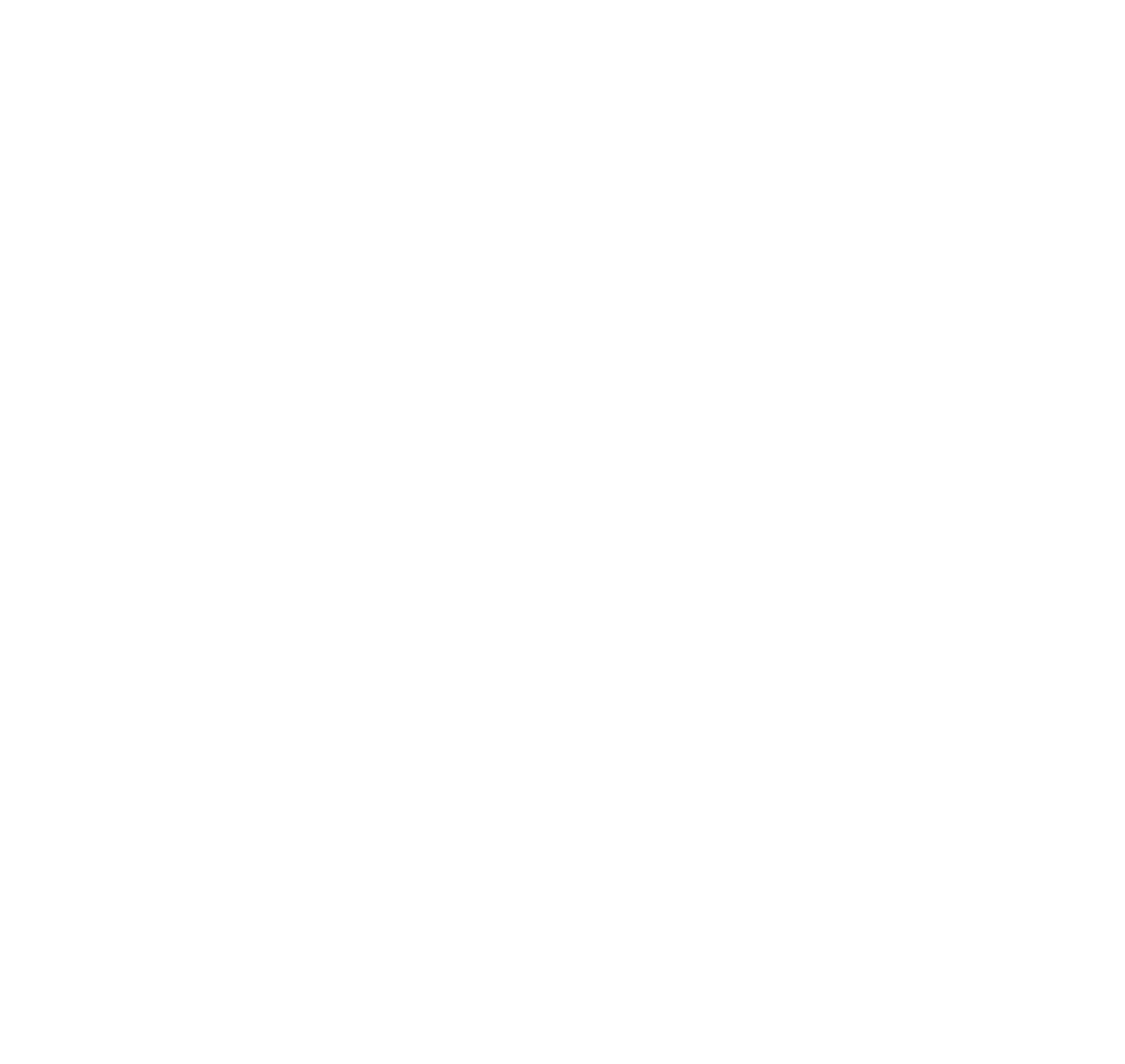 Por que a fundação de clubes é importante
A fundação de clubes leva ao aumento do quadro associativo
94% dos distritos que atingiram ou excederam a meta de aumento do quadro associativo também atingiram ou excederam a meta de novos clubes
Os associados fundadores representam 60% de todos os novos associados
O aumento do quadro associativo permite que os clubes prestem mais serviços e fornece segurança financeira
Clubes cancelam e precisam ser substituídos
Como será seu distrito em 10 anos sem novos clubes?
2
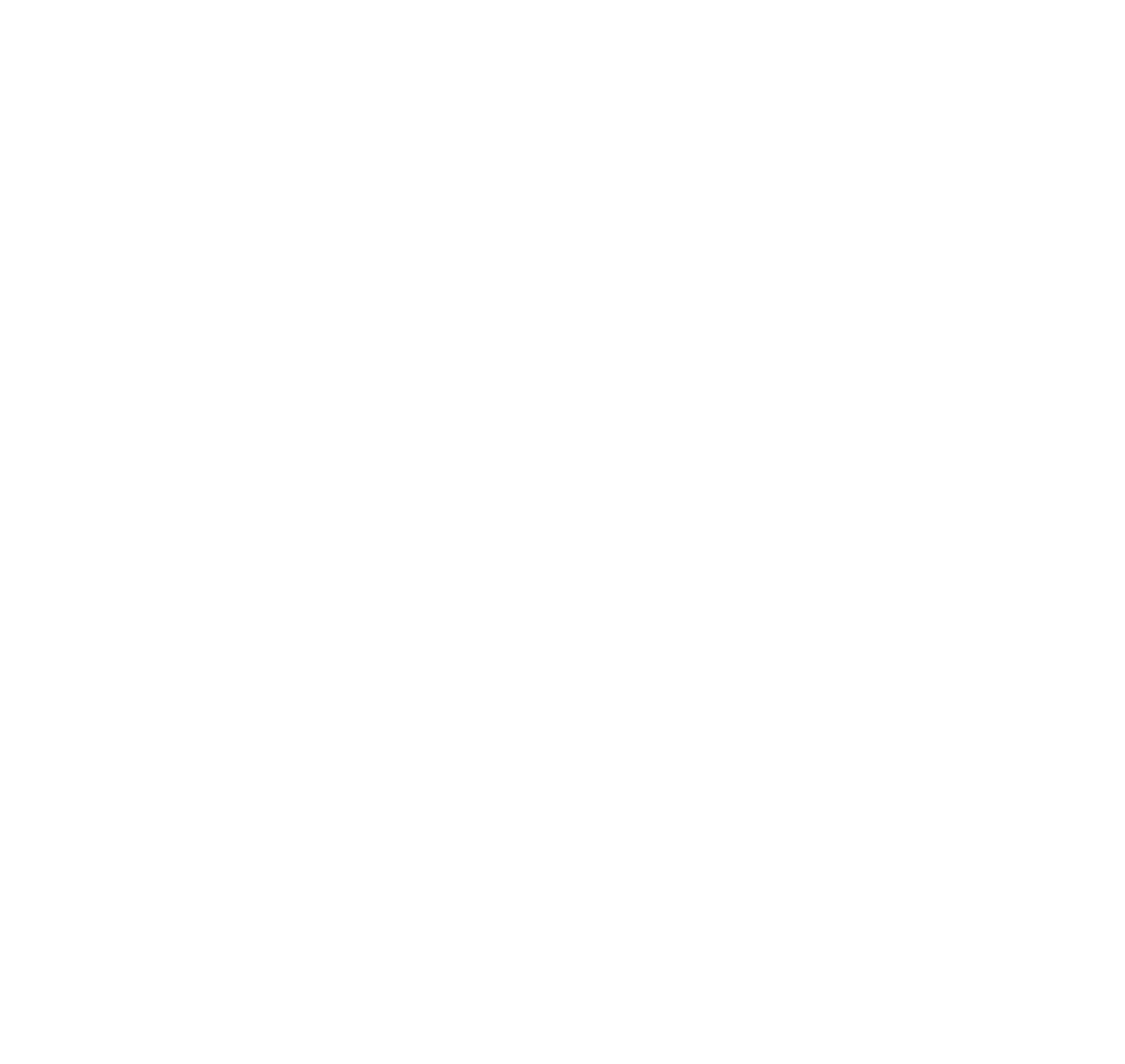 O que um coordenador da GET pode fazer por você?
O Coordenador de Distrito da GET é um cargo opcional dentro da GAT de distrito dedicado exclusivamente à fundação de clubes. Ele separa as responsabilidades de fundação do Coordenador da GMT.
Experiência em fundação
Conhecimento das normas, melhores práticas e estratégia
Responde a perguntas e fornece orientação
Formação de equipes
Recruta e treina uma equipe para formar novos clubes
Planejamento
Identifica oportunidades para novos clubes
Desenvolve estratégias coesas
Gerenciamento do processo de inscrição
Garante que as inscrições estejam completas, precisas e oportunas
3
aa
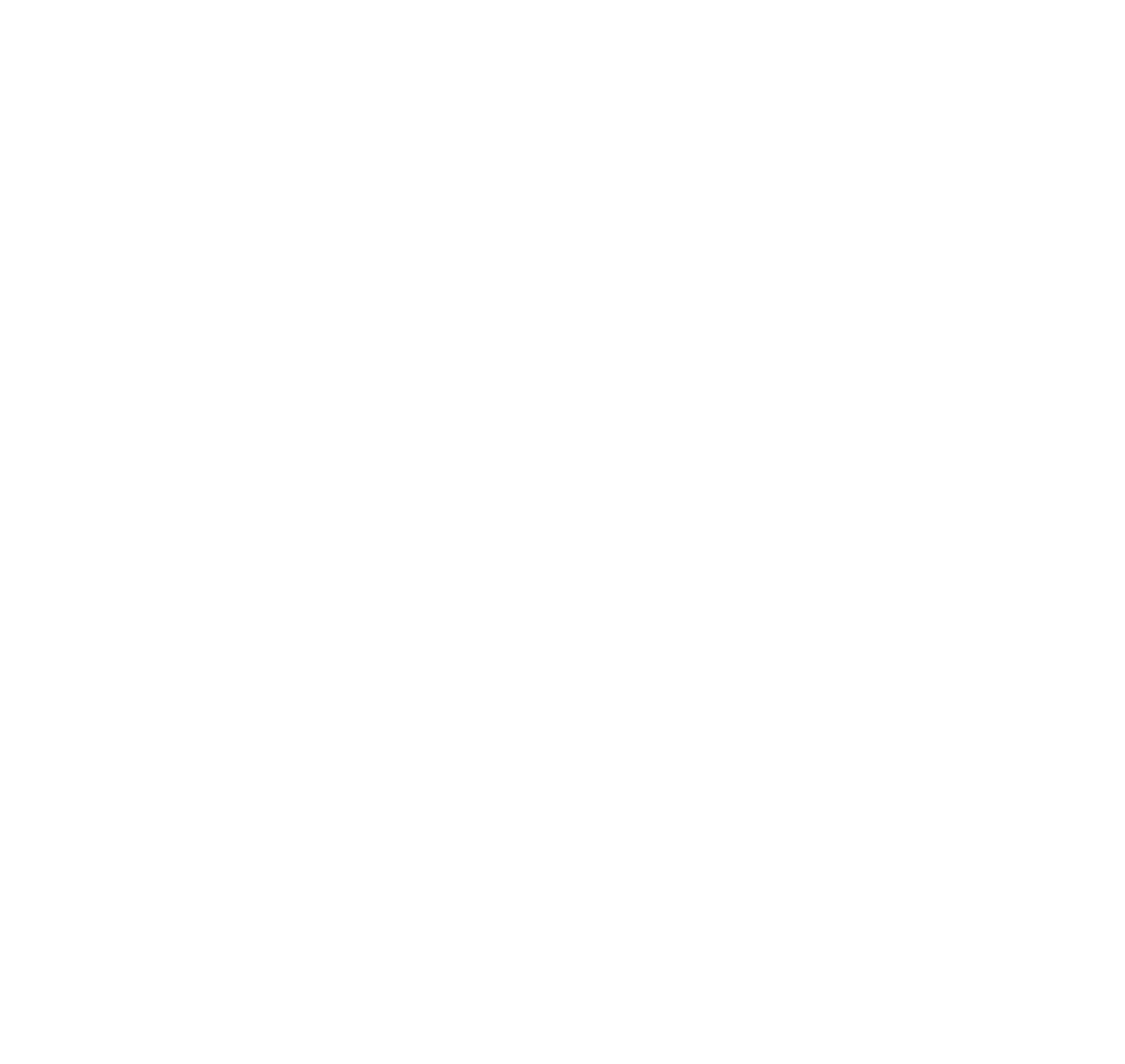 Benefícios de ter um Coordenador da GET
Mostra que a fundação de clubes é uma prioridade do distrito

Aumenta a capacidade do número de clubes que seu distrito pode formar a cada ano

Permite que o Coordenador da GMT se concentre em recrutar novos associados e proporcionar uma ótima experiência de clube aos associados existentes
4
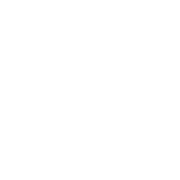 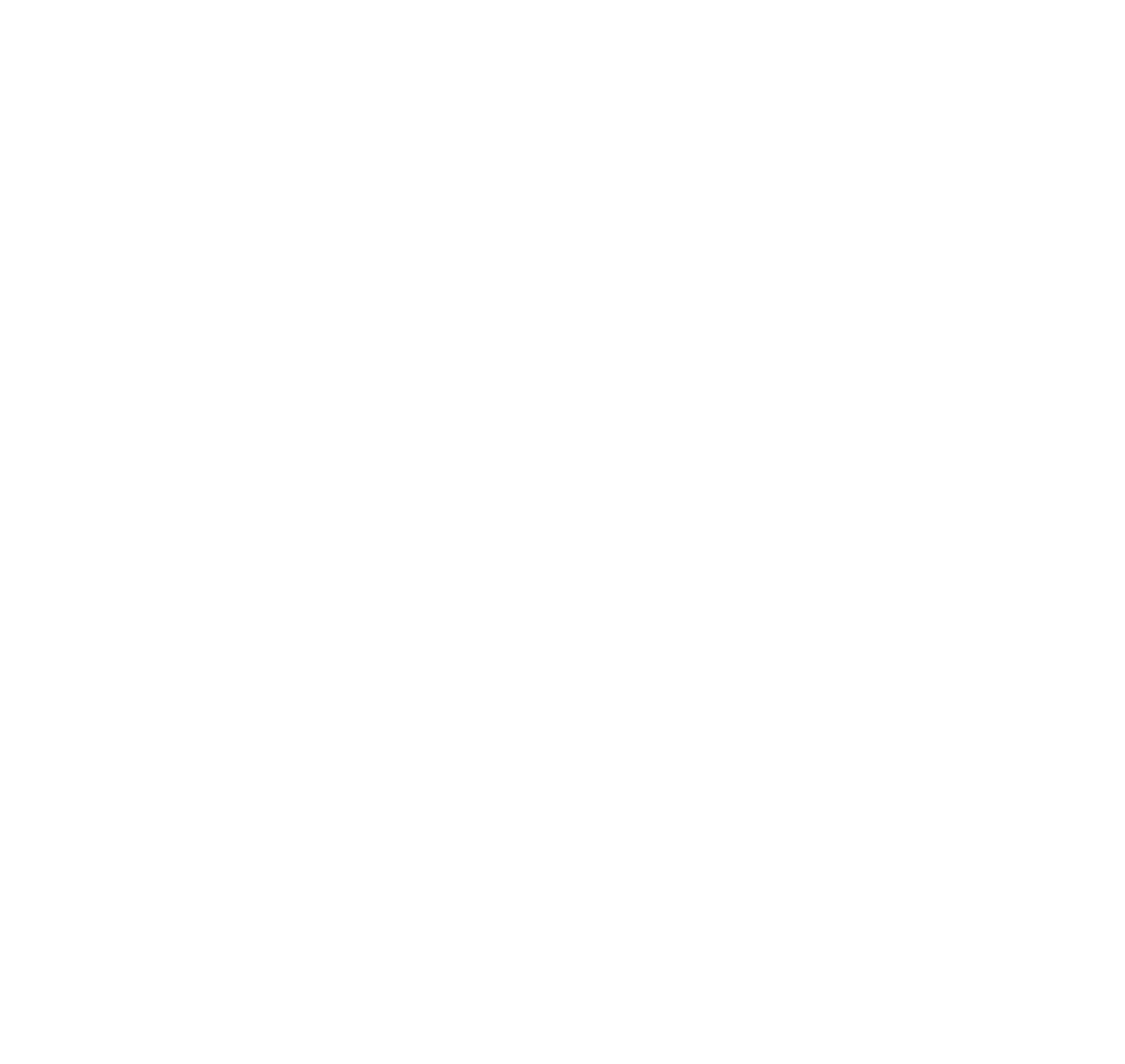 Quem é que você está procurando?
Leão Orientador
 Ex-Coordenador da GMT
 Associado Fundador
 Qualquer pessoa com paixão pelo desenvolvimento de novos clubes
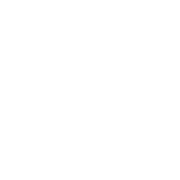 5
aa
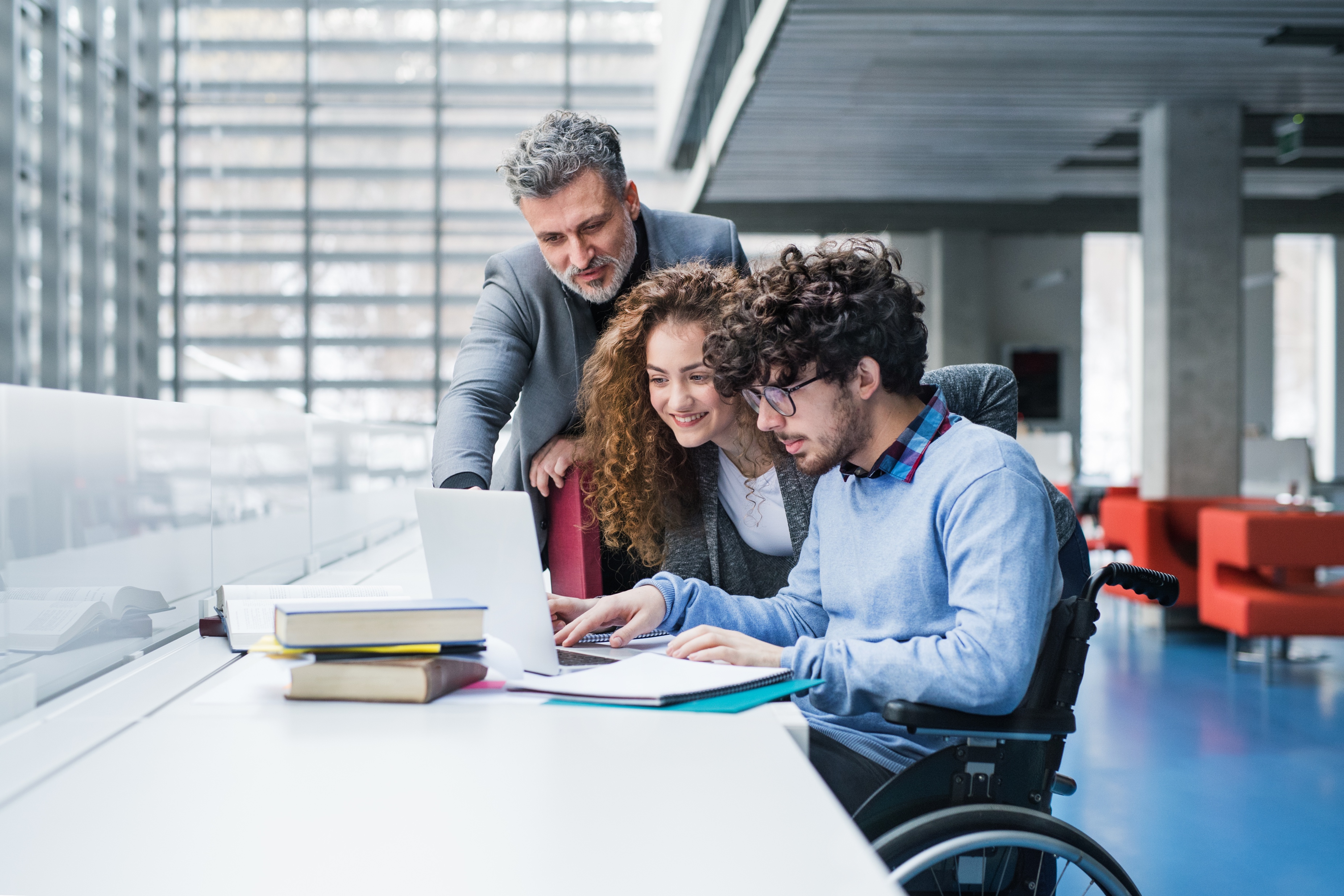 Recursos
Webpage de “Fundação de um novo clube”
Cursos no Centro Leonístico de Aprendizagem
Emails trimestrais da Divisão do Quadro Associativo
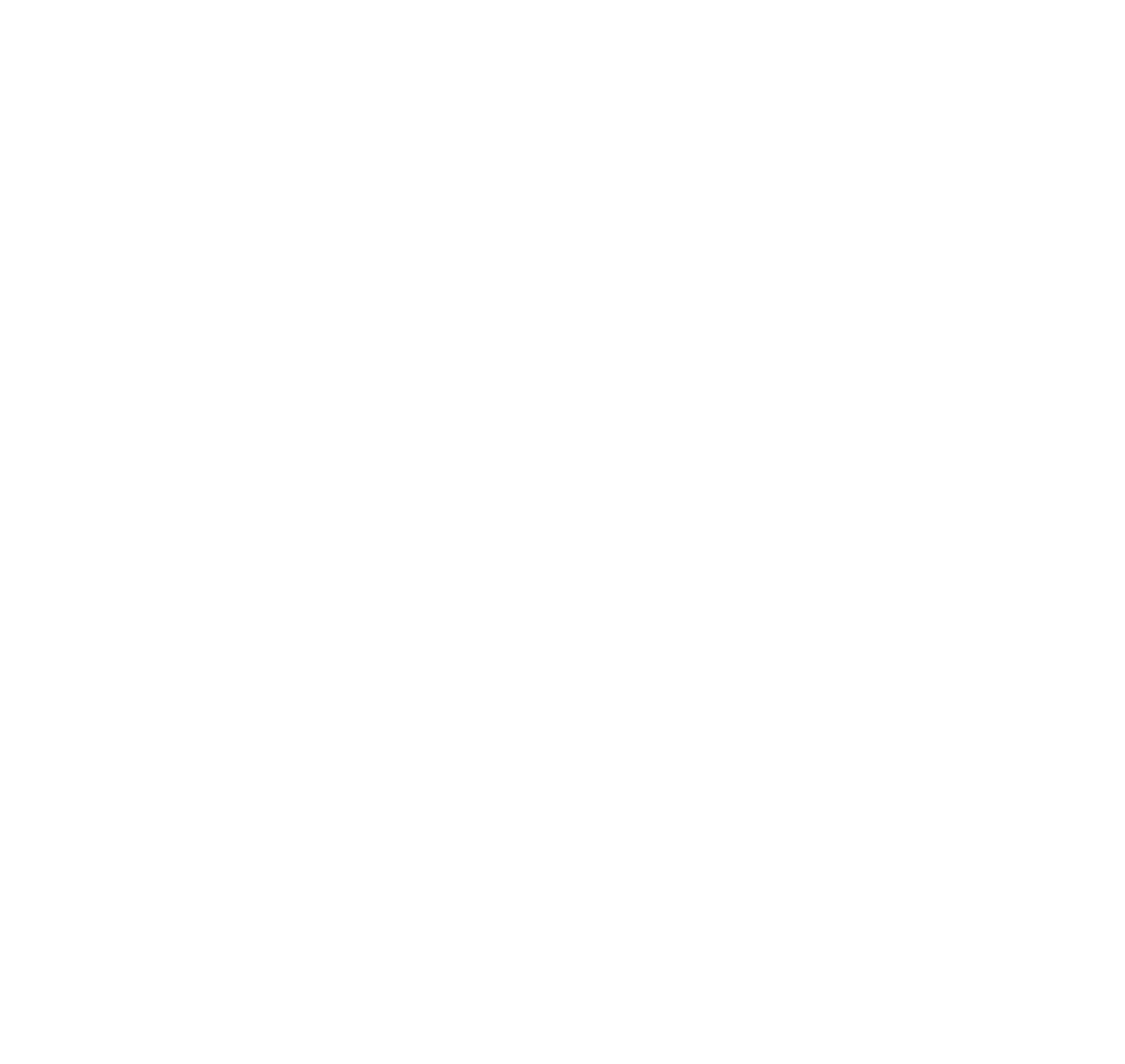 6
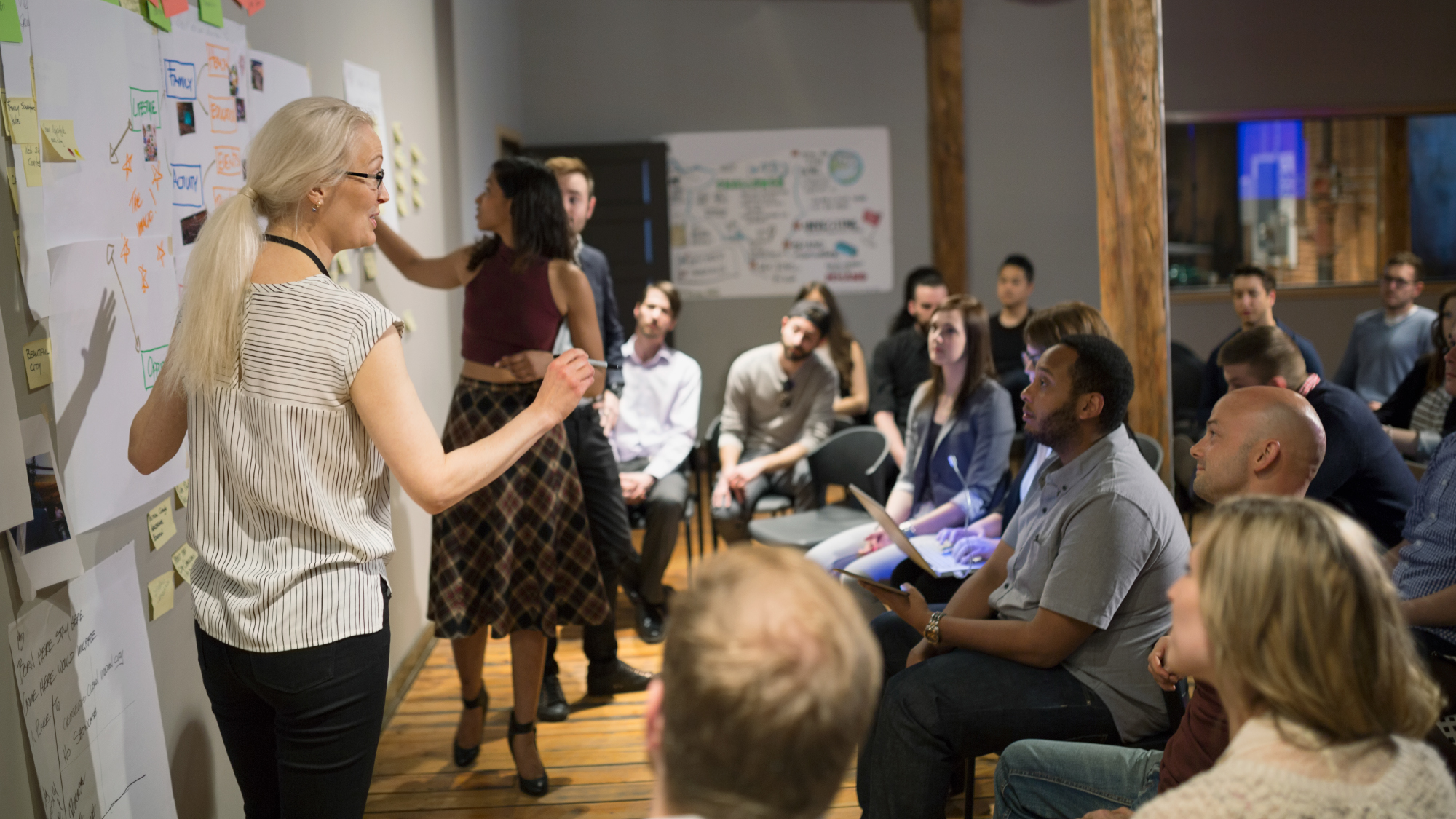 aa
Dúvidas?
Membership@lionsclubs.org
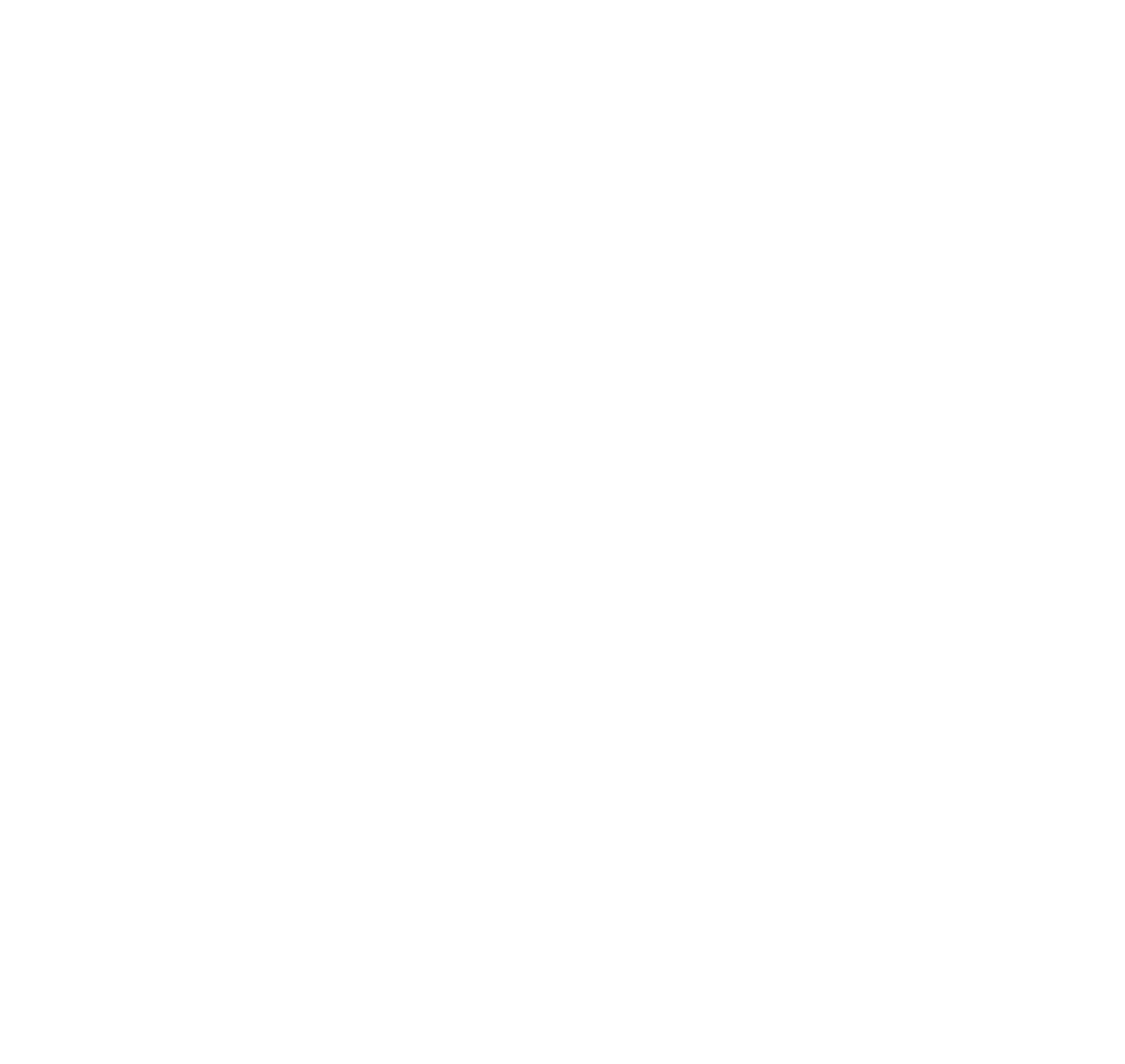 7